Systems Theory Framework ofCareer Development (STF)
Unit 3
Session 1
Lea Ferrari​
Teresa Maria Sgaramella
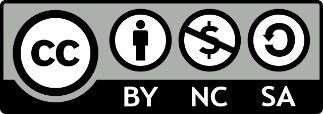 connect-erasmus.eu
This license lets you (or other party) share, remix, transform, and build upon this material non-commercially, as long as you credit the Connect! project partners and license your new creations under identical terms.
The aim of the presentation
Foundations of System theory Framework
Foundations for a System theory Framework  of Career Development
connect-erasmus.eu
Systems Theory
Organisms are  viewed as a whole of interacting parts rather than as parts in isolation from other parts
“Single parts and processes cannot provide a complete picture of the vital phenomena” (Von Bertalanffy, 1934, p. 64)
A system is a “complex of elements standing in interaction” (Von Bertalanffy, 1968, p. 33)
“The systems approach is in a position to take the most useful concepts of each theory of career development and apply them to the understanding of career behavior” (Osipow, 1983, p. 320)
McMahon & Patton 2016
SVP Conference
Systems Theory Framework (STF)

Is a metatheoretical framework  (McMahon & Patton, 1995)
Recognises the contribution of all theories
Systemic thinking assumes an “individual in context” perspective (McMahon, Watson, & Patton, 2014, p. 30)
Systems  and Influences in a  STF
values
gender
sexual orientation
health
ability
disability
interests
INDIVIDUAL
beliefs
skills
world-of-work knowledge
personality
age
physical attributes
self-concept

aptitudes
ethnicity
Patton & McMahon (1999)
Systems  and Influences in a  STF
Peers
values
gender
Education institutions
sexual orientation
Family
health
ability
disability
interests
INDIVIDUAL
beliefs
skills
world-of-work knowledge
personality
age
Physical attributes
self-concept
Media
Workplace
aptitudes
ethnicity
Community groups
Patton & McMahon (1999)
Systems  and Influences in a  STF
Political decisions
Geographical location
Peers
values
gender
Education institutions
sexual orientation
Family
health
ability
disability
interests
INDIVIDUAL
Historical
trends
skills
beliefs
world-of-work knowledge
Employment market
personality
age
physical attributes
self-concept
Media
Workplace
aptitudes
ethnicity
Socioeconomic status
Community groups
Globalization
Patton & McMahon (1999)
Systems  and Influences in a  STF
Geographical location
Peers
Political decisions
values
gender
Education institutions
Family
sexual orientation
health
ability
disability
interests
INDIVIDUAL
Historical trends
beliefs
skills
world-of-work knowledge
Employment
market
personality
age
physical attributes
self-concept
Media
Workplace
aptitudes
ethnicity
Community groups
Socioeconomic status
Globalization
Copyright Patton & McMahon (1999)
Systems  and Influences in a  STF
Present
Peers
Geographical location
Political decisions
values
gender
sexual orientation
Education
institutions
health
Family
ability
INDIVIDUAL
interests
disability
beliefs
skills
world-of-work
knowledge
Historical trends
Employment
market
personality
age
physical attributes
self-concept
Media
Workplace
aptitudes
ethnicity
Globalization
Socioeconomic status
Community groups
Patton & McMahon (1999)
Systems Theory Framework of  Career Development (STF)
Connecting Theory and Practice
the STF is readily applied in practice (career assessment and career counselling)
“conceptual and practical map for career counsellors”
(McMahon & Patton, 2006, p. 94)
(C) McMahon & Patton 2016
SVP Conference
Systems Theory Framework of  Career Development:  mapping the influences
McMahon & Patton 2016
Systems Theory Framework of  Career Development
Application to Career Assessment
Starting point Entering the life space of the client
Outcomes
Story continues
Career action
Story and
Meaning
Career assessment processes
(from McMahon & Patton, 2006, p. 170)
Systems Theory Framework of  Career Development (STF)
STF Application to Career Counselling
“working with storytellers” (McMahon, 2006, p. 16)
Story telling approach to career counselling (McMahon, 2007, 2009; McMahon & Watson, 2010, 2012, 2013)
Practice constructs (McMahon, 2005)
Reflection
Connectedness
Meaning Making
Learning
Agency
Systems Theory Framework of  Career Development (STF)
The Story Telling Approach encourages individuals to
engage in a reflective process (reflection) …
tell their stories in relation to the systems of influence within which they live (connectedness),
begin to understand how identified influences have impacted on their story (meaning making),
identify themes and patterns evident within and across stories (learning), …
play a more active role in constructing their future identities and career stories (agency)
				(McMahon, Patton, & Watson, 2015, p. 151)
Systems Theory Framework of  Career Development (STF)
Advantages of STF Application to Career Counselling and Career Assessment
Practical and user friendly
Flexible way to treat each client uniquely
Accommodates a range of approaches to theory and assessment
Context resonant
systemic thinking
accommodates cultural diversity
applies to a range of cultural groups and settings (see Patton, McMahon, & Watson, 2006, McMahon, Watson, Chetty, & Hoelson, 2012)
utility in career counseling and qualitative career assessment in a range of international settings (e.g., Australia, Canada, Japna, Hong Kong, Italy, South Africa, Switzerland)
defines culture inclusively
incorporates personal culture of career counsellors
examines multiple systems of influence
interventions are possible at multiple levels
			McMahon & Patton 2016 SVP Conference
Thank you for the Attention.
connect-erasmus.eu